Построение модели Томаса Мальтуса
Задача: грозит ли Земле перенаселение?
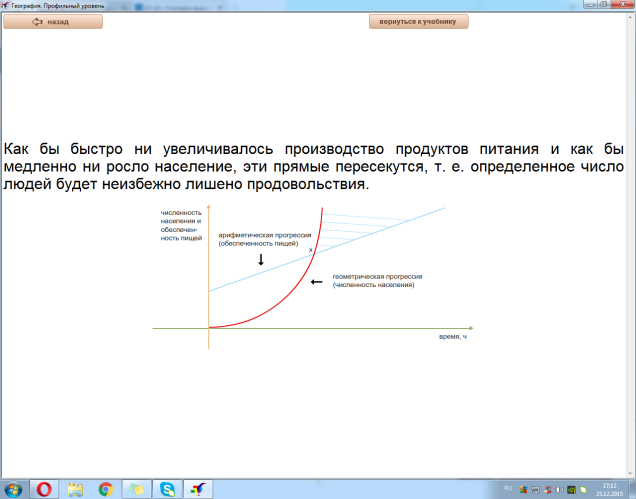 Изучение изменения цен на жилье